Conservation of Waterby: Mrs. NarainI.S.126Qanarain2@schools.nyc.gov
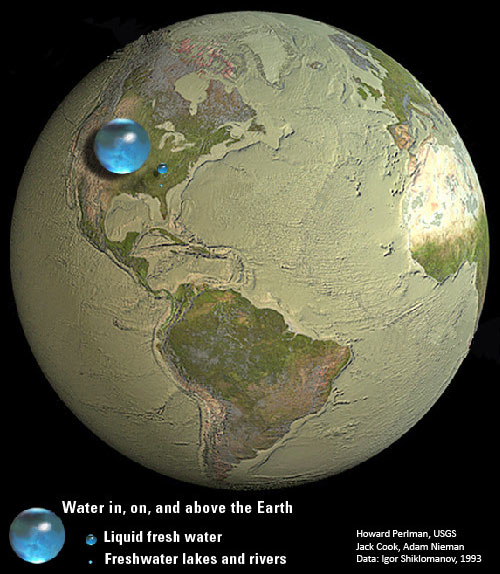 Public Policy Analyst:
Define the Problem 

Gather the Evidence 

Identify the Causes 

Evaluate an Existing Policy 

Develop Solutions 

Select the Best Solution (Feasibility vs. Effectiveness)
Water and People
How many times a day do you think about water?

Do you think other people have to think about water?

Look at the following pictures and graphs and discuss with your group members what you have observed.
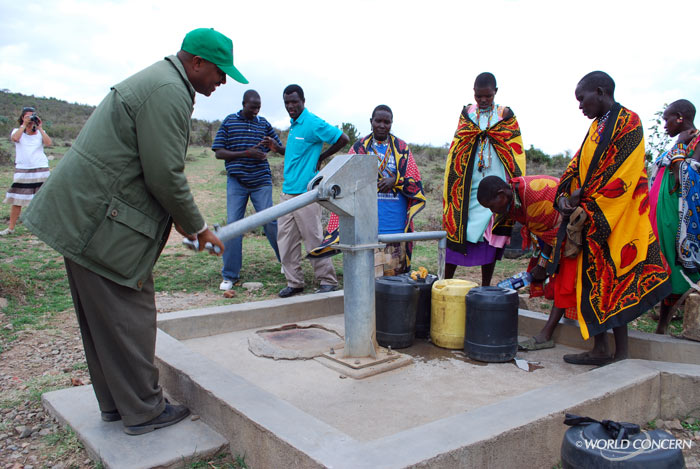 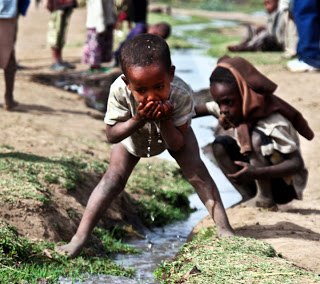 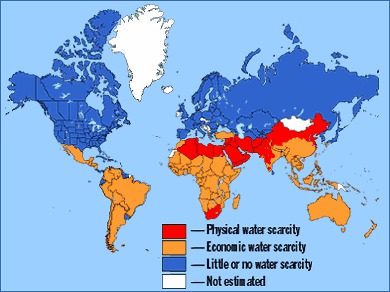 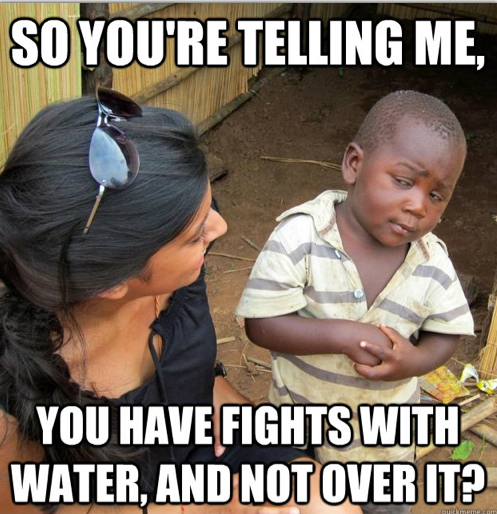 Define the Problem
Based on the photos you’ve examined in the
previous slides and the questions you have 
discussed with your group.  

You will now act as a Public Policy Analyst (PPA) to 
define the problem. 

Here ‘s an example of the worksheet you’ll be using 
to define the problem. See link below. 
Define the Problem
Gather the Evidence
Use the following links to aid you in your research to find solutions to the problem you have defined.

http://realtruth.org/articles/435-edws.html

http://oecdinsights.org/2013/03/22/world-water-day-big-problems-but-there-are-solutions/

http://globalwater.org/?gclid=CPHBu4CfybkCFVNo7AodCUIAkg




Here ‘s an example of the worksheet you’ll be using 
to gather the evidence. See link below. 
Gather the Evidence
Develop Solutions
Now that you have defined the problem, work with your group to develop solutions to the problem.
Each group will present their solutions to the class.
The following link is an example of the
worksheet you will be using to develop your 
solutions as a Public Policy Analyst.
Develop Solutions